ЛОГИКА ДЛЯ ДОШКОЛЯТ
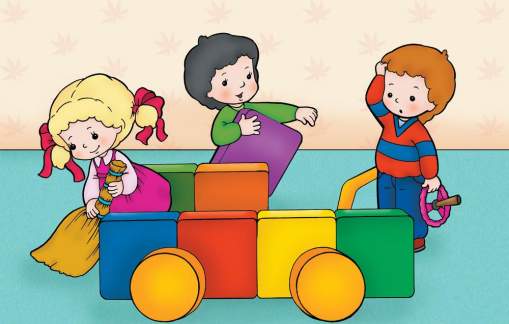 Логические задачки для самых маленьких
Вариант 1
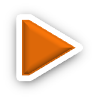 С ЧЕГО НАЧАТЬ?
Разгадывание шарад, ребусов, загадок и задач —
интересный и легкий для детского восприятия способ познания окружающего мира, 
отличное упражнение для дошкольников и детей младшего школьного возраста.
Самый эффективный способ развить мышление — выполнять задания на логику.
Алгоритм работы:
1.Сначала появляются основные предметы
2.Затем по щелчку по красной кнопке ВВЕРХУ СПРАВА появятся следующие персонажи загадки и кнопка ОТВЕТ
3.И чтобы проверить правильность рассуждений – щелкаем по кнопке ОТВЕТ
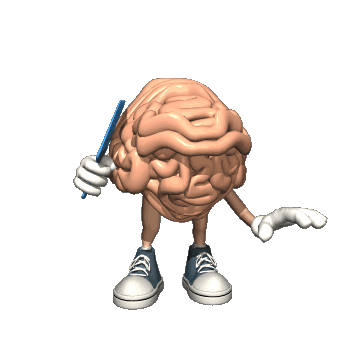 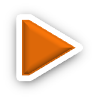 Загадка 1
У Оли было 3 разных аквариума. 
Желтая рыбка плавала не в круглом и не в прямоугольном аквариуме. 
Золотая рыбка - не в квадратном и не в круглом. 
В каком аквариуме плавала синяя  рыбка?
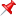 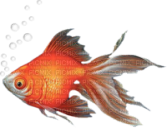 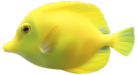 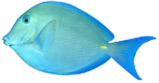 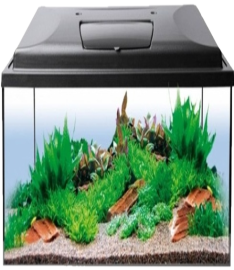 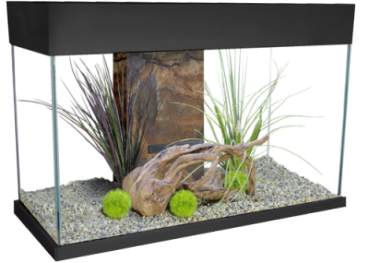 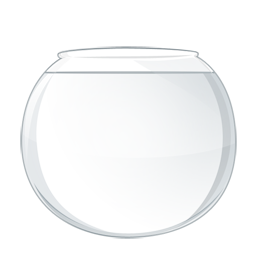 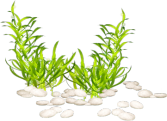 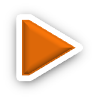 ОТВЕТ
[Speaker Notes: Алгоритм работы:
1.Сначала появляются основные предметы
2.Затем по щелчку по красной кнопке следующие персонажи загадки
3.И чтобы проверить правильность рассуждений – щелкаем по кнопке ОТВЕТ]
Загадка 2
У Миши три тележки разного цвета: красная, желтая и синяя.Еще у Миши три игрушки: неваляшка, пирамидка и юла.В красной тележке он повезет не юлу и не пирамидку.В желтой - не юлу и не неваляшку.Что повезет Мишка в каждой из тележек?
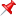 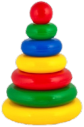 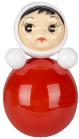 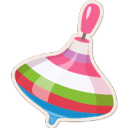 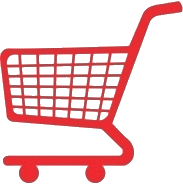 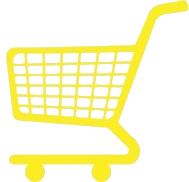 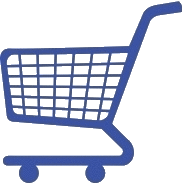 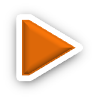 ОТВЕТ
[Speaker Notes: Алгоритм работы:
1.Сначала появляются основные предметы
2.Затем по щелчку по красной кнопке следующие персонажи загадки
3.И чтобы проверить правильность рассуждений – щелкаем по кнопке ОТВЕТ]
Загадка 3
Мышка и цыпленок едут в поезде
Мышка едет не в первом и не в последнем вагоне. Цыпленок не в среднем и не в последнем вагоне. В каких вагонах едут мышка и цыпленок?
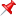 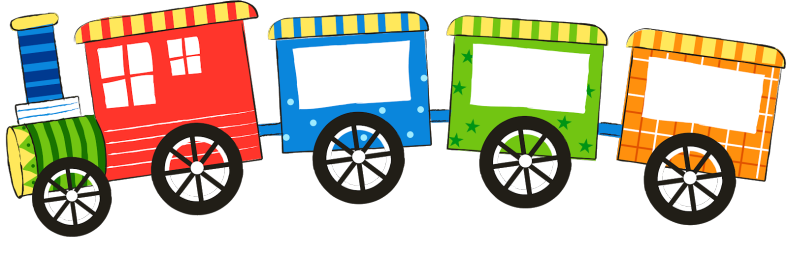 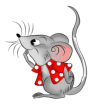 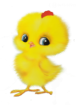 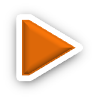 ОТВЕТ
[Speaker Notes: Алгоритм работы:
1.Сначала появляется паровозик
2.Затем по щелчку по красной кнопке персонажи загадки
3.И чтобы проверить правильность рассуждений – щелкаем по кнопке ОТВЕТ]
Загадка 4
Стрекоза, кузнечик и божья коровка гуляют на лугу.
Стрекоза сидит не на цветке и не на листке. Кузнечик сидит не на грибке и не на цветке. Божья коровка сидит не на листке и не на грибке.Кто на чем сидит?
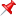 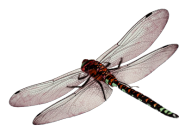 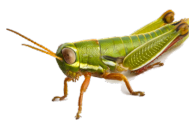 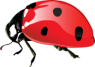 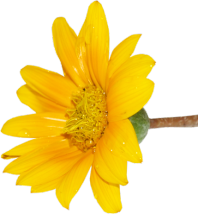 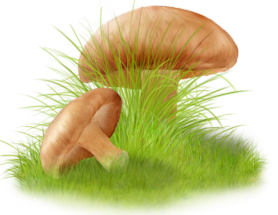 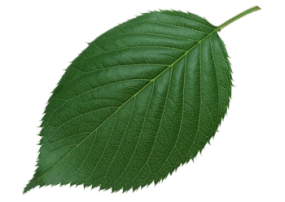 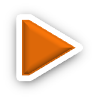 ОТВЕТ
[Speaker Notes: Алгоритм работы:
1.Сначала появляются основные предметы
2.Затем по щелчку по красной кнопке следующие персонажи загадки
3.И чтобы проверить правильность рассуждений – щелкаем по кнопке ОТВЕТ]
Загадка 5
В трех тарелках лежат разные фрукты.Бананы лежат не в синей и не в оранжевой тарелке. Апельсины не в оранжевой и не в розовой тарелке. В какой тарелке лежат сливы? А бананы и апельсины?
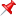 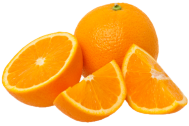 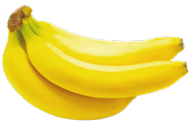 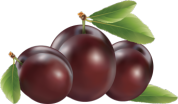 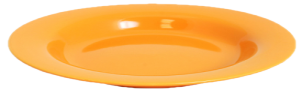 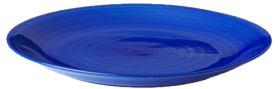 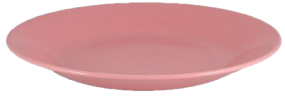 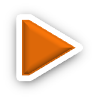 ОТВЕТ
[Speaker Notes: Алгоритм работы:
1.Сначала появляются основные предметы
2.Затем по щелчку по красной кнопке следующие персонажи загадки
3.И чтобы проверить правильность рассуждений – щелкаем по кнопке ОТВЕТ]
Загадка 6
Под елкой цветок не растет, 
Под березой не растет грибок. Что растет под елкой, а что под березой?
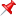 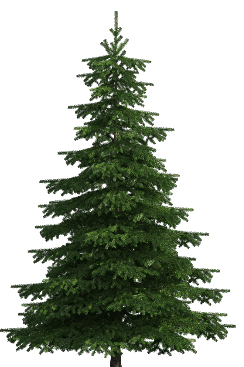 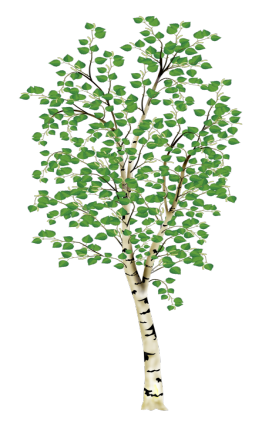 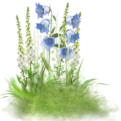 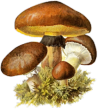 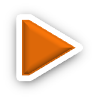 ОТВЕТ
[Speaker Notes: Алгоритм работы:
1.Сначала появляются основные предметы
2.Затем по щелчку по красной кнопке следующие персонажи загадки
3.И чтобы проверить правильность рассуждений – щелкаем по кнопке ОТВЕТ]
Загадка 7
В корзине три яблока. 
Как поделить их между тремя детьми так, чтобы одно яблоко осталось в корзине?
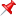 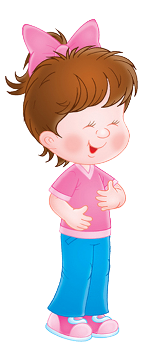 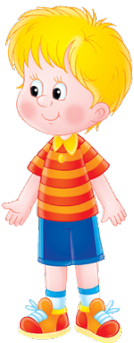 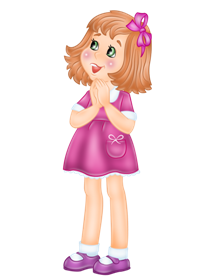 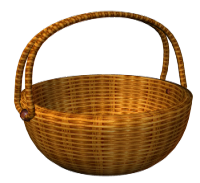 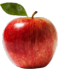 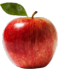 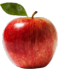 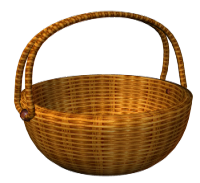 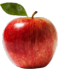 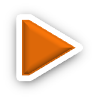 ОТВЕТ
[Speaker Notes: Алгоритм работы:
1.Сначала появляются основные предметы
2.Затем по щелчку по красной кнопке следующие персонажи загадки
3.И чтобы проверить правильность рассуждений – щелкаем по кнопке ОТВЕТ]
Загадка 8
Коля, Ваня и Сережа читали книжки. 
Один мальчик читал о путешествиях, 
другой - о войне, третий - о спорте. 
Кто о чем читал, если Коля не читал о войне и о спорте, а Ваня не читал о спорте?
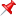 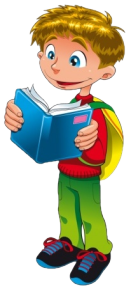 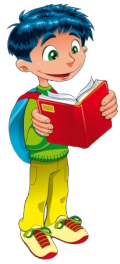 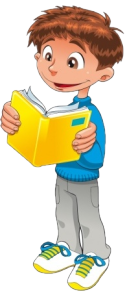 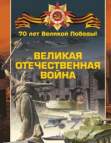 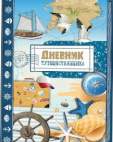 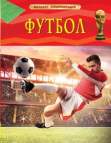 КОЛЯ
СЕРЕЖА
ВАНЯ
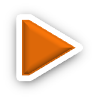 ОТВЕТ
[Speaker Notes: Алгоритм работы:
1.Сначала появляются основные предметы
2.Затем по щелчку по красной кнопке следующие персонажи загадки
3.И чтобы проверить правильность рассуждений – щелкаем по кнопке ОТВЕТ]
Загадка 9
Шла Маша в город, а навстречу ей три старушки, 
У каждой по два мешка, 
В каждом мешке по кошке. 
Сколько всего человек шло в город?
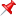 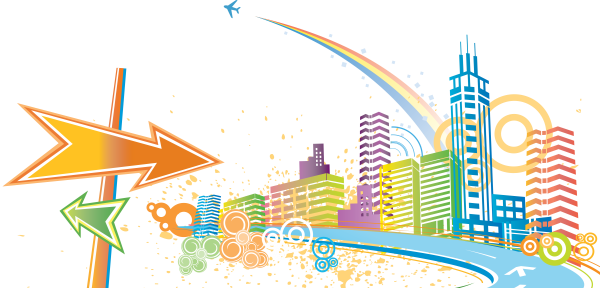 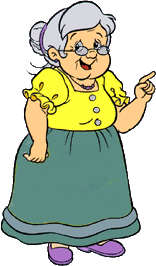 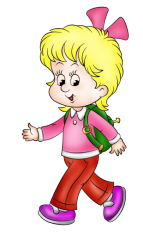 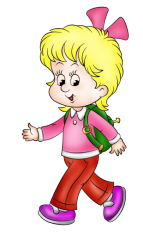 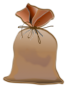 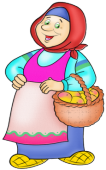 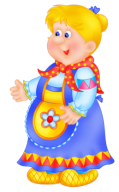 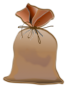 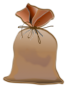 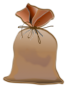 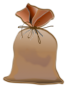 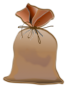 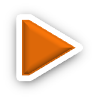 ОТВЕТ
[Speaker Notes: Алгоритм работы:
1.Сначала появляются основные предметы (девочка и бабушки)
2.Затем по щелчку по красной кнопке появляется кнопка ОТВЕТ
3.И чтобы проверить правильность рассуждений – щелкаем по кнопке ОТВЕТ]
Загадка 10
Девочки Ася, Таня, Ира и Лариса занимались спортом.  
Кто-то из них играл в волейбол, кто-то плавал, кто-то бегал, кто-то играл в шахматы.  
Каким спортом увлекалась каждая девочка,  если: 
Ася не играла в волейбол, в шахматы и не бегала, 
Ира не бегала и не играла в шахматы, а Таня не бегала?
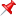 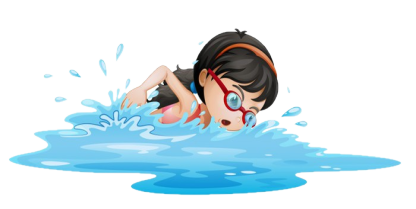 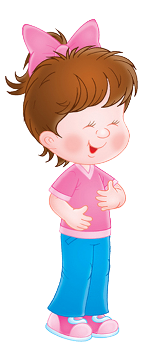 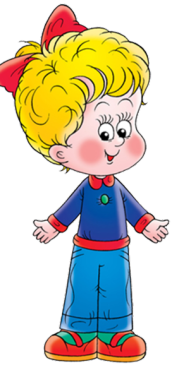 Ася
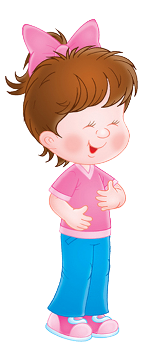 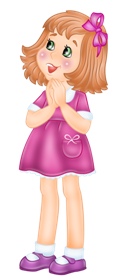 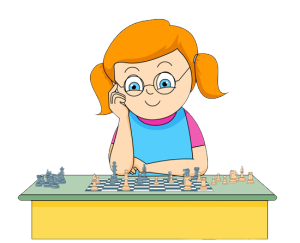 Таня
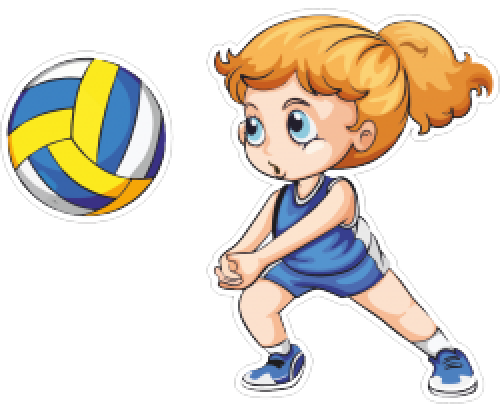 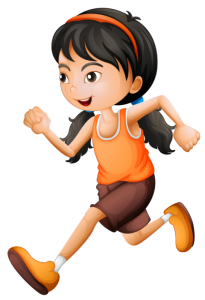 Ася
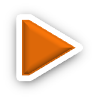 ОТВЕТ
Ира
Таня
Лариса
Ира
Лариса
[Speaker Notes: Алгоритм работы:
1.Сначала появляются основные предметы
2.Затем по щелчку по красной кнопке появляется кнопка ОТВЕТ
3.И чтобы проверить правильность рассуждений – щелкаем по кнопке ОТВЕТ (для каждой девочки)]
Загадка 11
Зина, Лиза и Лариса вышивали.  
Одна девочка вышивала листочки, другая - птичек,  третья - цветочки. 
Кто что вышивал, если Лиза не вышивала листочки и птичек, а Зина не вышивала листочки?
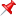 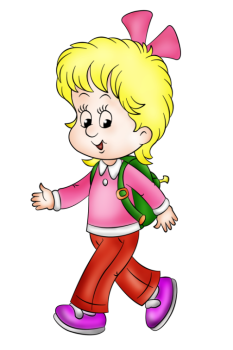 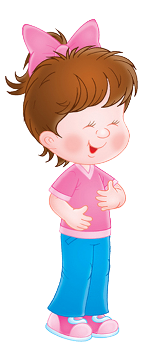 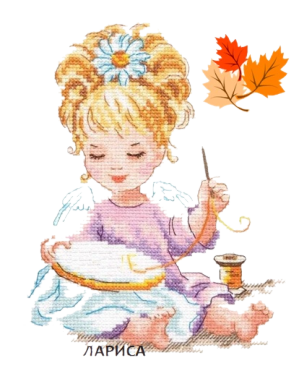 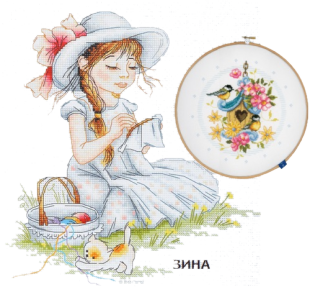 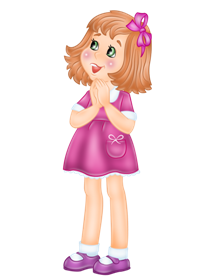 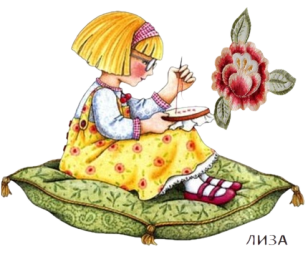 Зина
Лиза
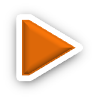 Лариса
ОТВЕТ
[Speaker Notes: Алгоритм работы:
1.Сначала появляются основные предметы
2.Затем по щелчку по красной кнопке появляется кнопка ОТВЕТ
3.И чтобы проверить правильность рассуждений – щелкаем по кнопке ОТВЕТ (для каждой девочки)]
Загадка 12
Алик, Боря и Вова жили в разных домах.  
Два дома были в три этажа, один дом был в два этажа.  
Алик и Боря жили в разных домах, Боря и Вова жили тоже в разных домах. Где жил каждый мальчик?
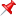 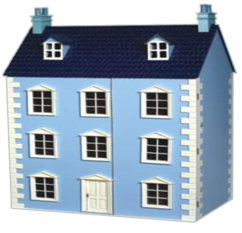 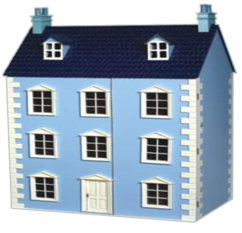 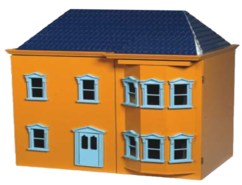 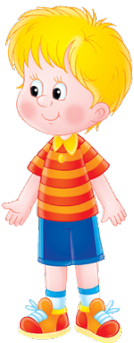 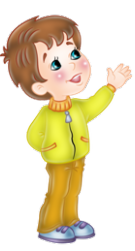 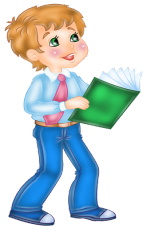 АЛИК
ОТВЕТ
БОРЯ
ВОВА
[Speaker Notes: Алгоритм работы:
1.Сначала появляются основные предметы
2.Затем по щелчку по красной кнопке следующие персонажи загадки
3.И чтобы проверить правильность рассуждений – щелкаем по кнопке ОТВЕТ]
СПАСИБО ЗА ВНИМАНИЕ!